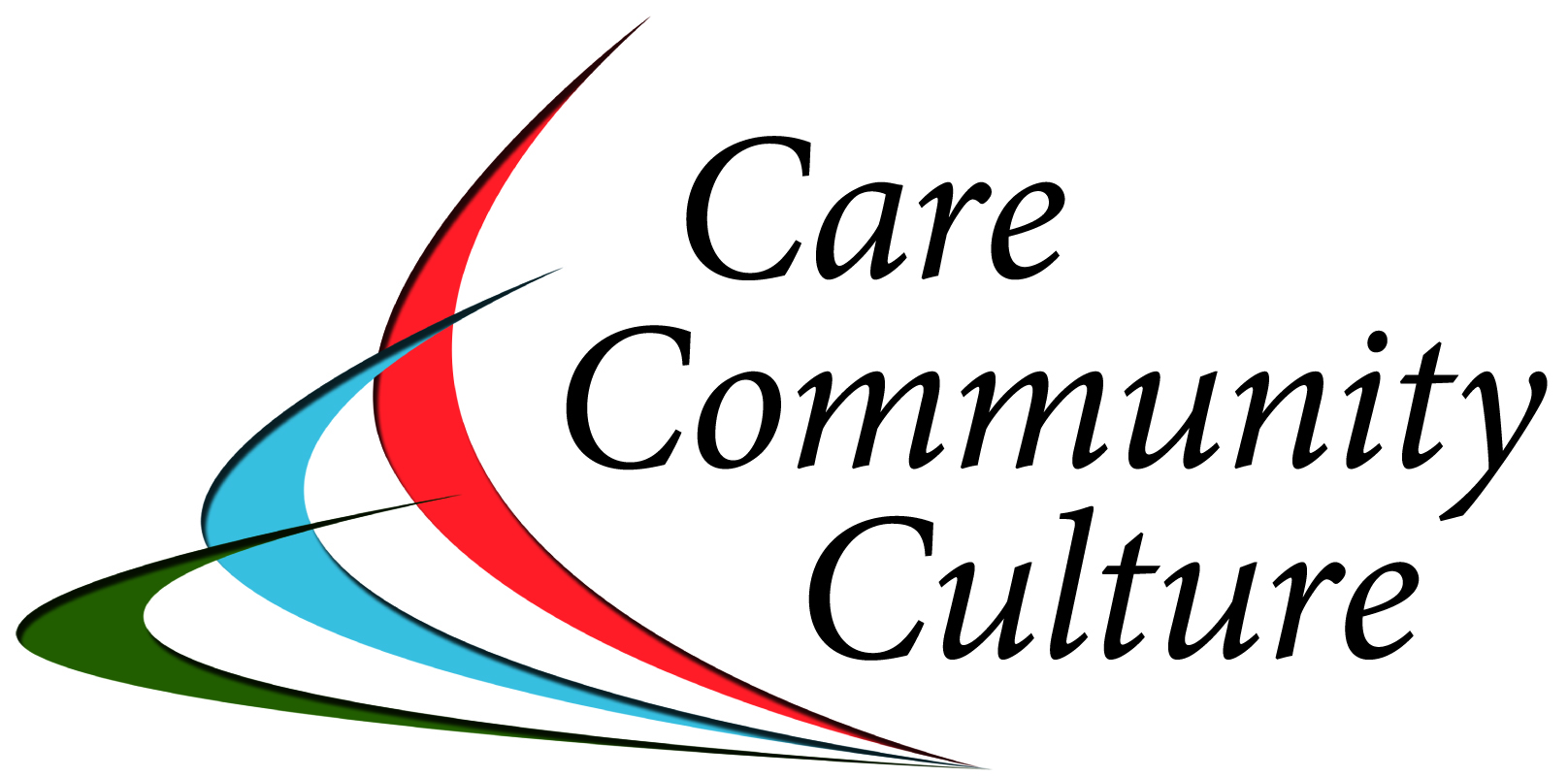 Presentation for Irish in Britain Policy Symposium'New ways of making an impact locally: Partnerships, contracts, commissioning & Black, Asian and Minority Ethnic (BAME) social enterprise' 26th February 2014
Breege McDaid – Director of Irish Community Care Merseyside
Reihana Bashir – Operations Manager of Mary Seacole House
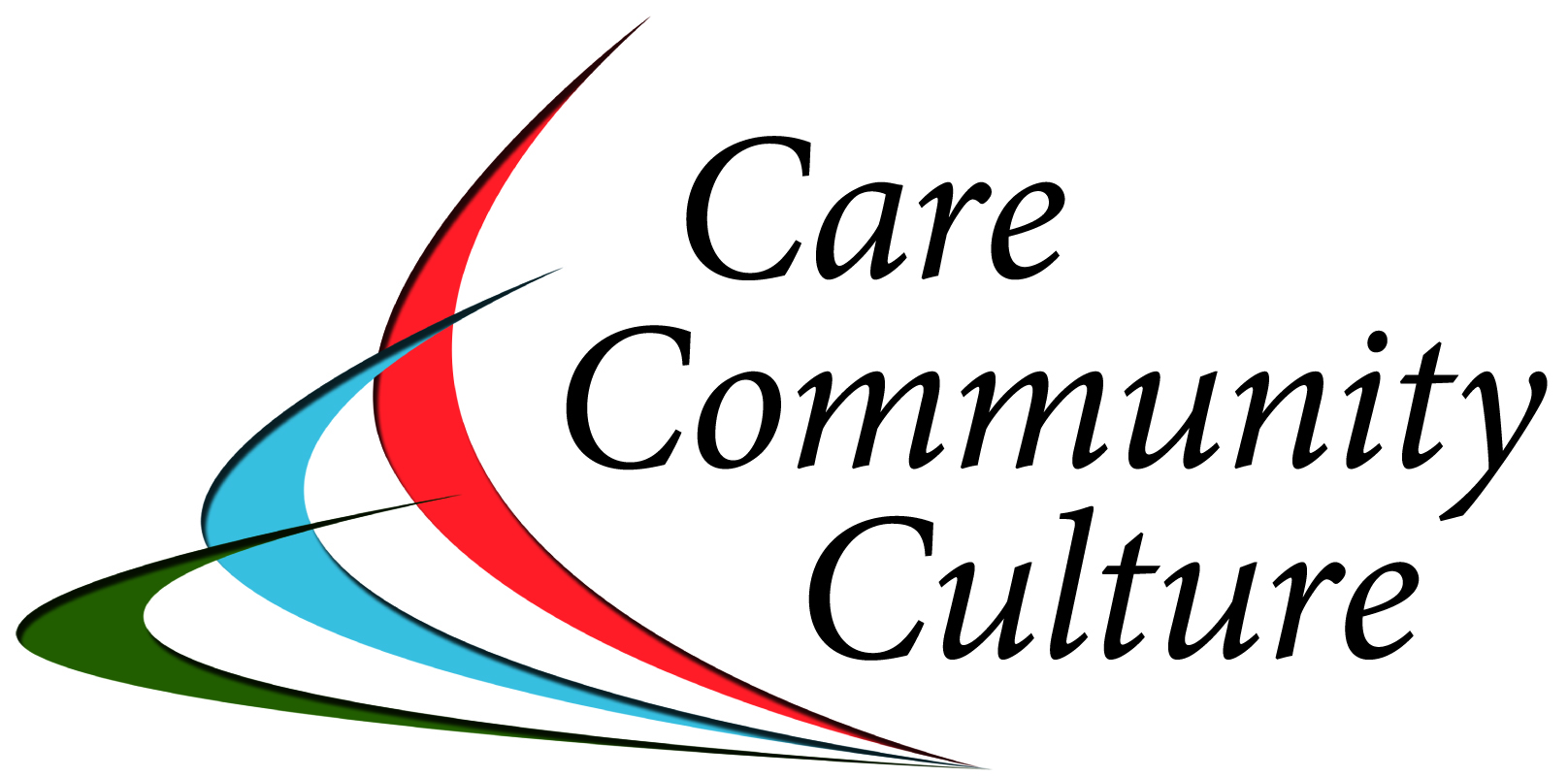 Care Community Culture is a collaboration of three organisations, developing a dynamic partnership arrangement in order to achieve the maximum impact on the health and wellbeing of local communities by utilising our collective resources.
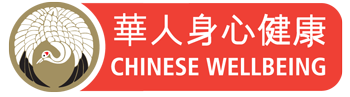 Dedicated to physical, mental and social wellbeing, independent living and community support.
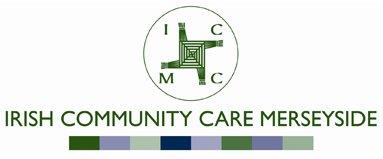 Identifying and responding to the health and social care needs of the Irish and Irish Traveller Communities.
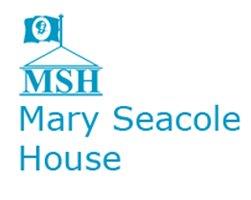 Mental Health Resource service providing services for adults primarily from Black and Racial Minority Groups.
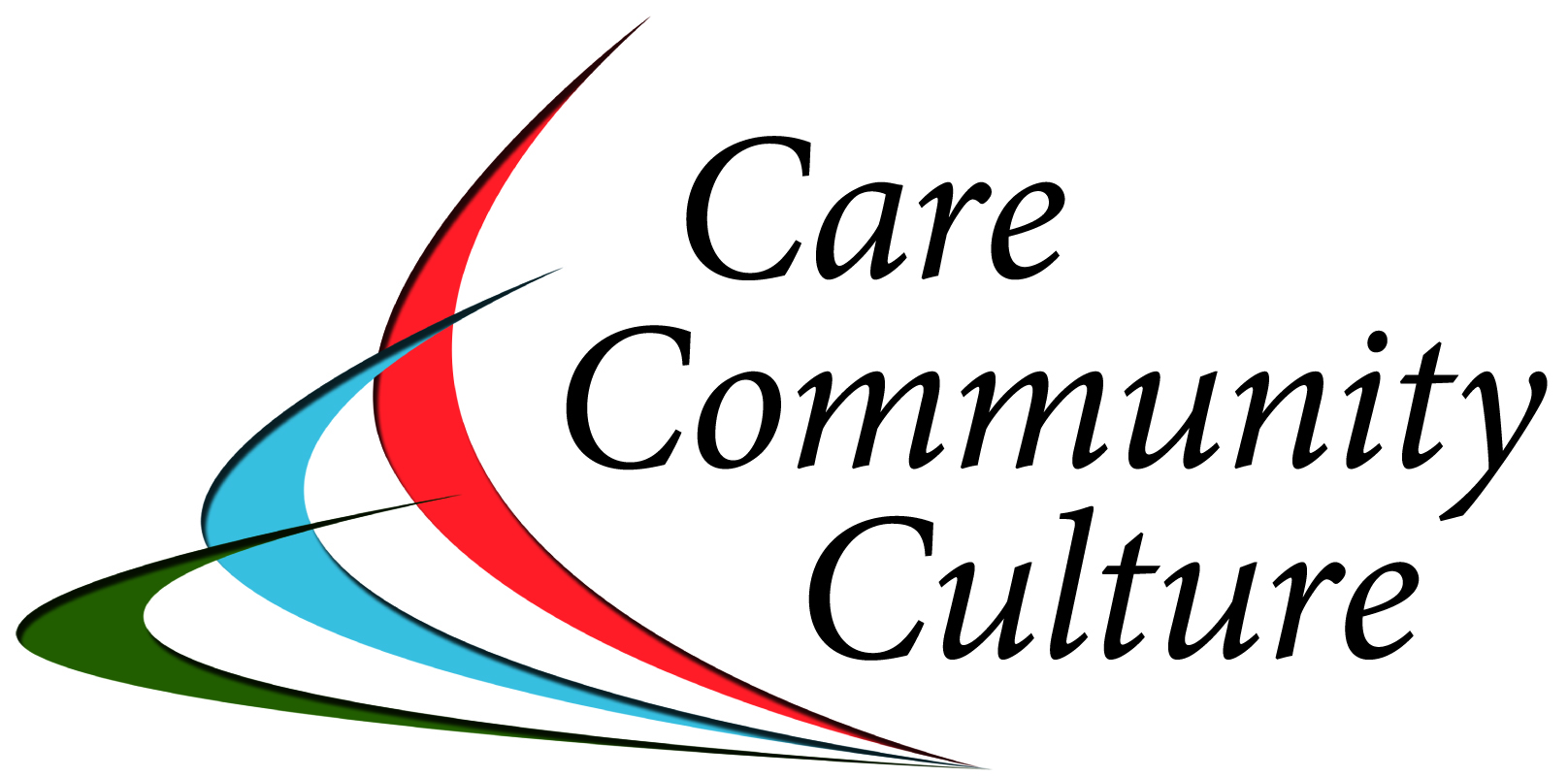 Partners

Key Characteristics

Grass roots community organisations developing over the years in response to the expressed needs of our Service Users

Mission: Improving Health & Wellbeing, Addressing Inequalities

Ethos: person centred, culturally competent, promoting independence, self-help, meaningful activity, choice and control

Delivery of quality assured front-line information, advice, signposting and outreach support services to hard to reach groups within the city i.e. BME, elders, carers, homeless, rough sleeping, dual diagnosis, nomadic / transient lifestyles.

All services are delivered with cultural, language and literacy sensitivity 

Each organisation has a very distinct cultural client group.
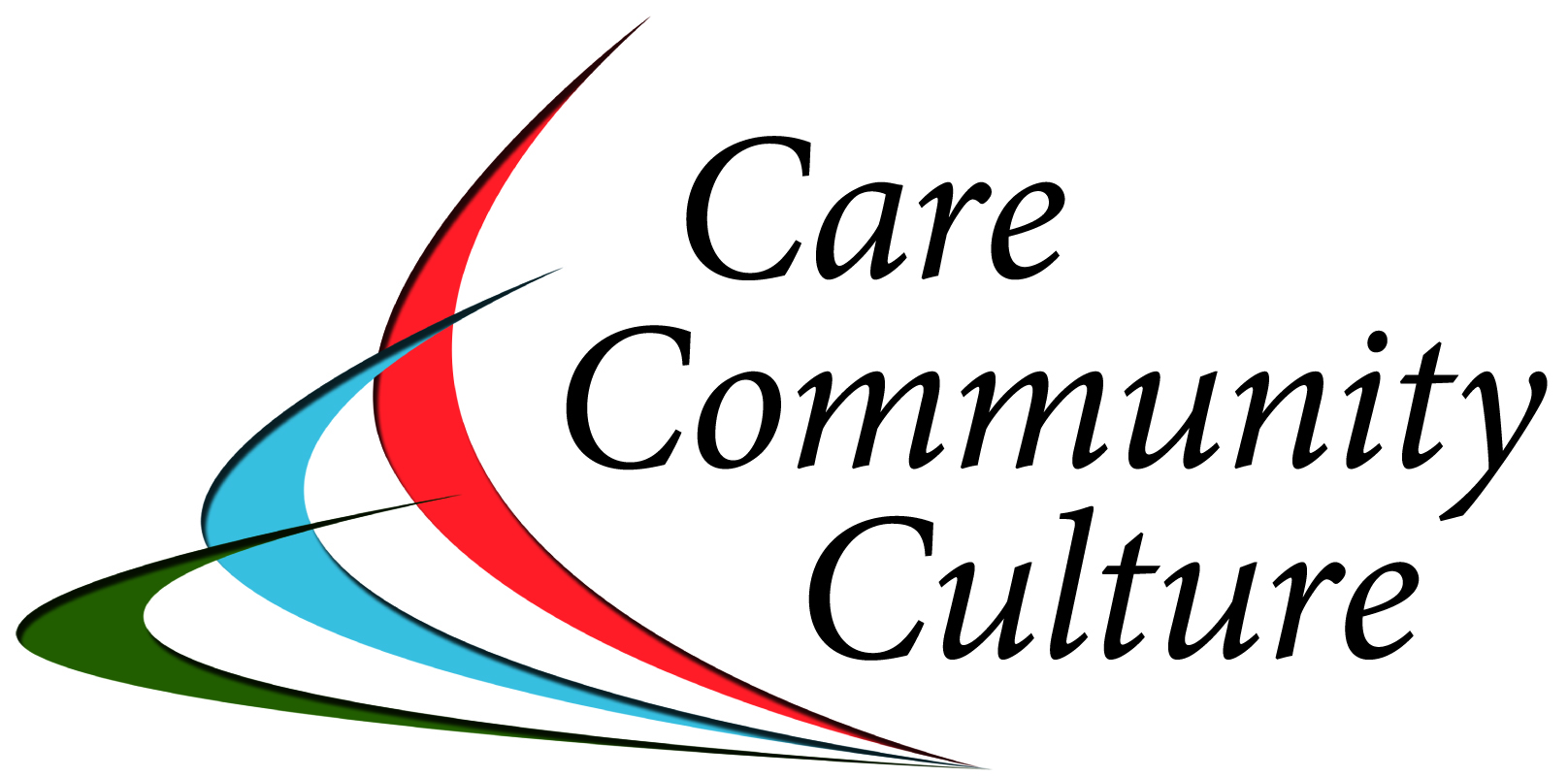 Why…..

Changes in Commissioning of Services – Tendering and Procurement

Larger voluntary organisation setting up consortia – 800 group

Capacity of small providers to be Tender Ready

Local Authority Adult Social Care Budget

Innovate!

Collaborate!

Do not rely on statutory funding, it will not be there!

Become self sustaining!
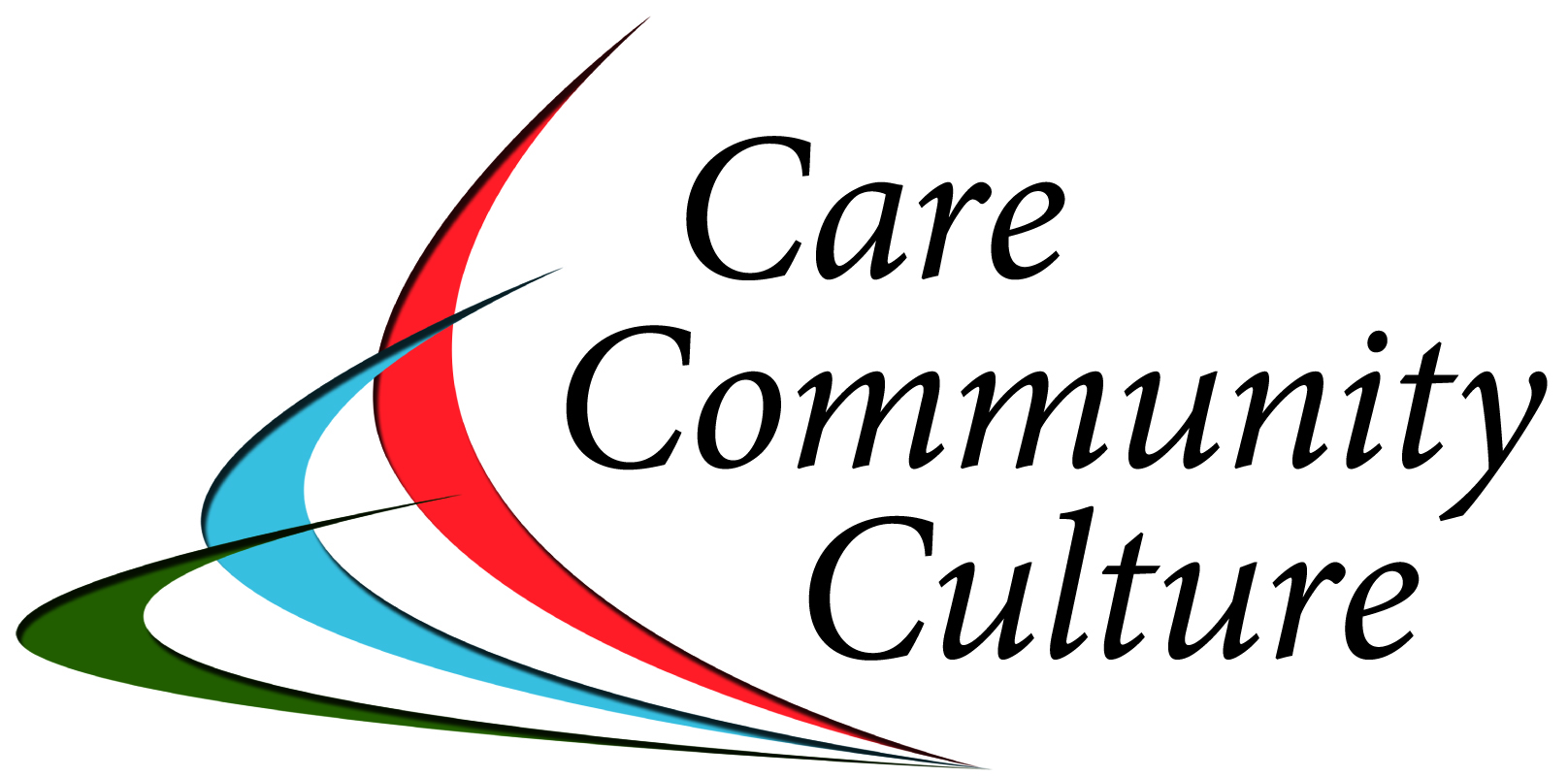 The Journey

PCT Third Sector Involvement Programme

Recognition of opportunity of making the 3 organisations stronger

Applied for Transformation Fund – Liverpool City Council
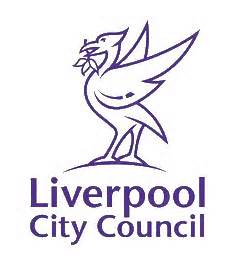 RLK PARTNERSHIPS
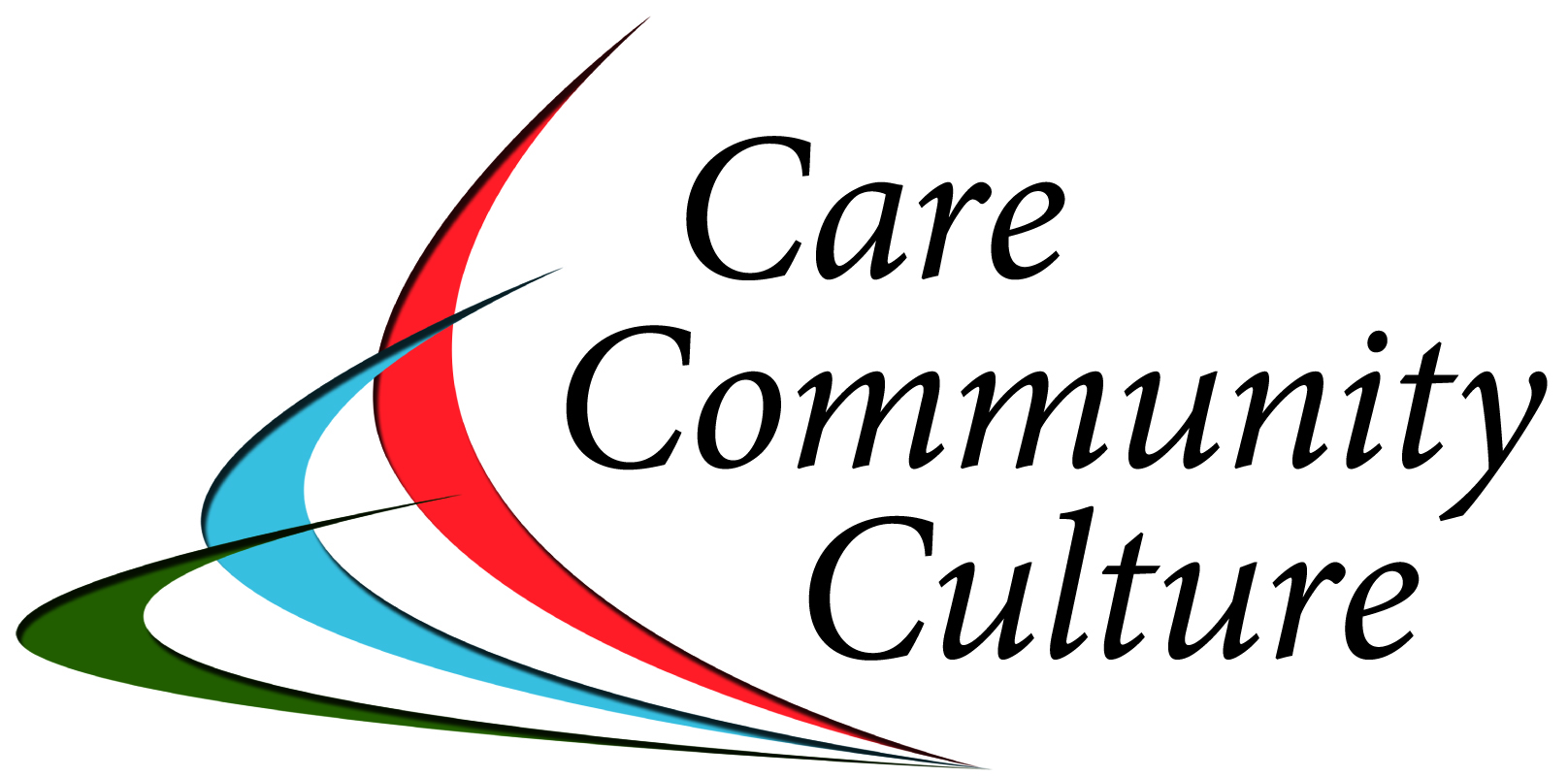 The Journey Continues…….
Engaged Consultancy Support to help us focus on:

Development of Partnership Agreement

Our Collective Offer

Exploring what services CCC could provide

Our Unique Selling Point

Branding & Marketing

Introduction of Staff and Trustees

RLK PARTNERSHIPS    Emerald Personalised Support
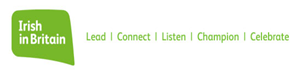 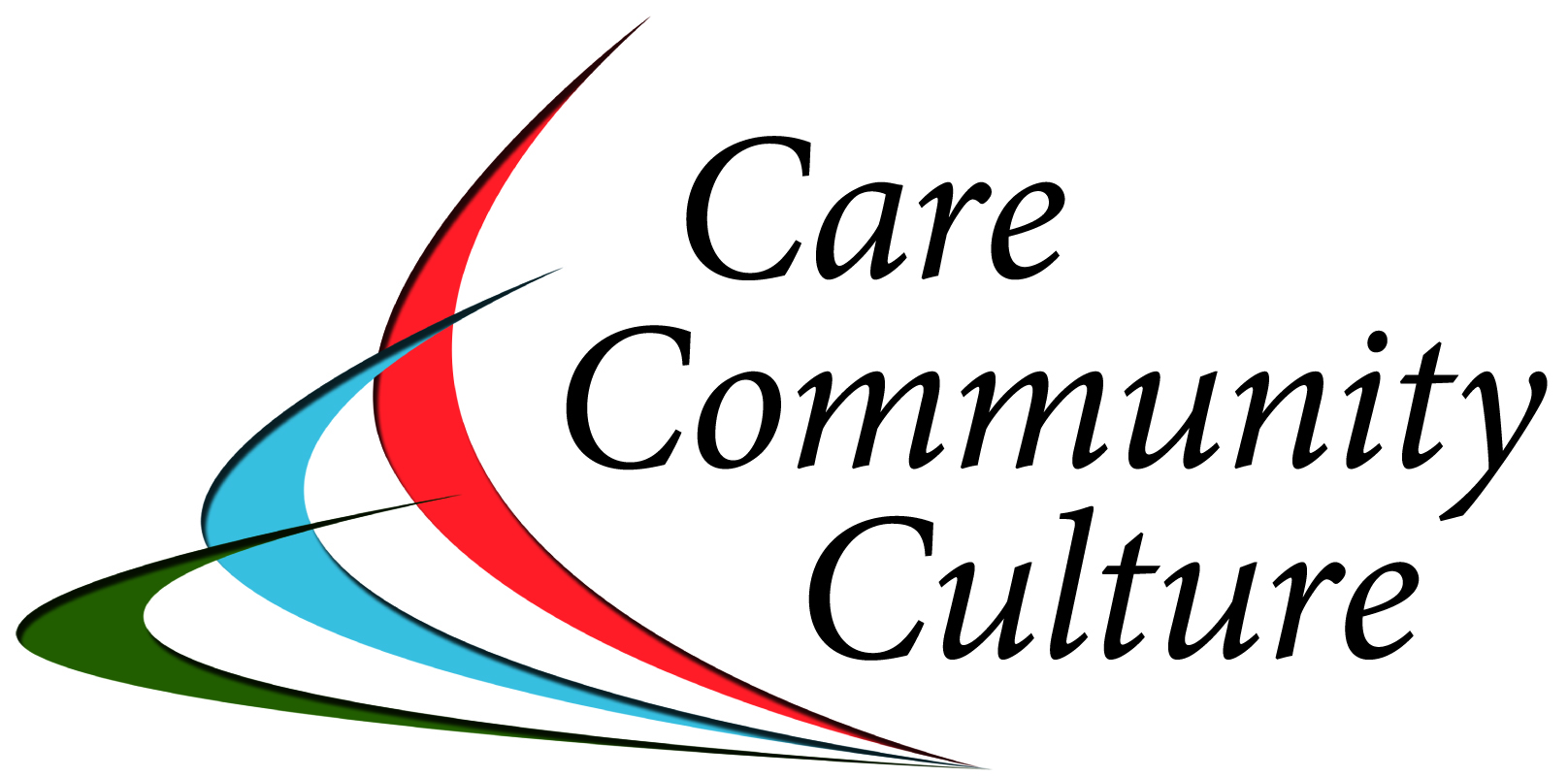 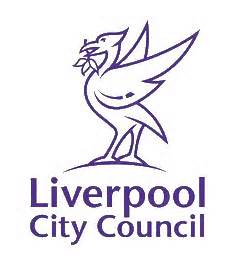 Where we are now….

Defined Service Model: Personal Assistant Support Service for Culturally Diverse Communities 

Successful proposal to Liverpool City Council to fund pilot 

Ongoing Consultation support from PULSE Regeneration

Recruiting to Business Development Co-ordinator Role & Personal Assistants

Purpose of Pilot:

To set up a central co-ordination hub across the partners: marketing, referral, data collection

Build community profiles

Analyse demand and impact of Personal Assistant Support Service
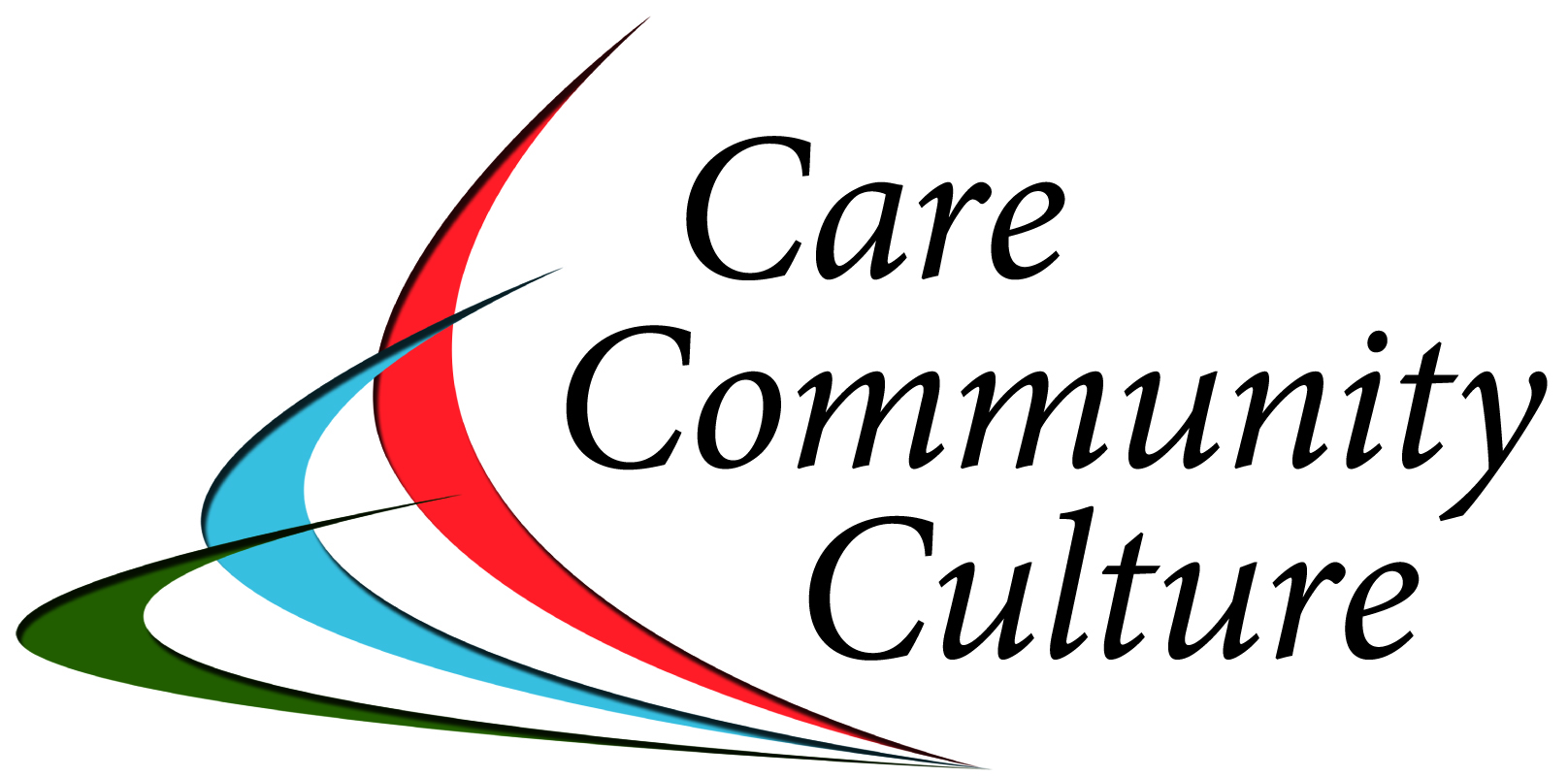 Beyond the pilot

Has it worked?

Structure

Governance

Sustainability 

Income Generation

Ultimate Aims:- 

Service Users from diverse communities will get a better service

Social Enterprise Development
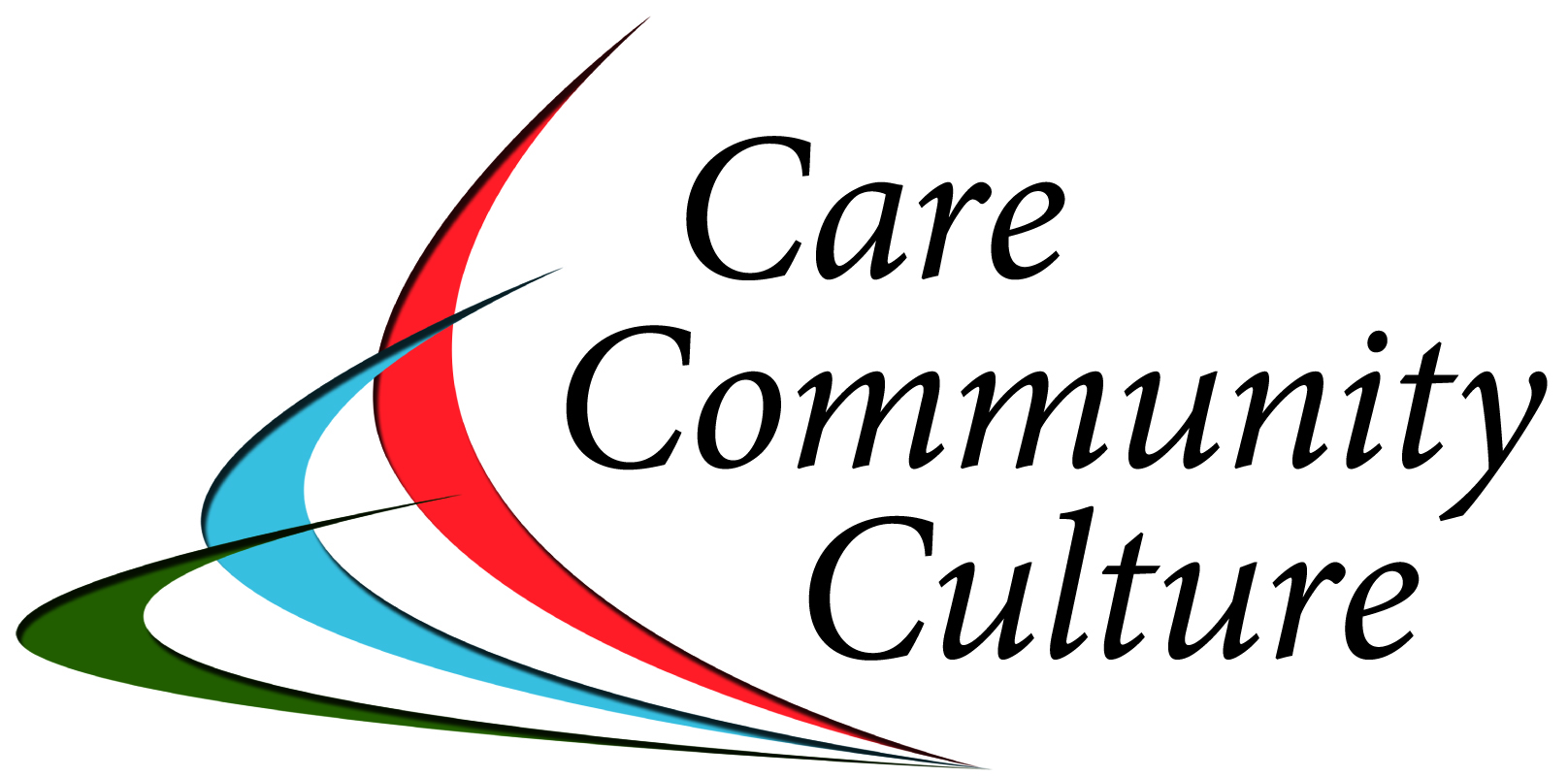 Conclusion

Collaborations need:
Investment of TIME EFFORT ENERGY
Independent Facilitation
Trust 
Openness
Honesty
Shared responsibility
Mutual promotion
Optimism
Sharing experience and best practice
Cultural exchange
Friendship & fun
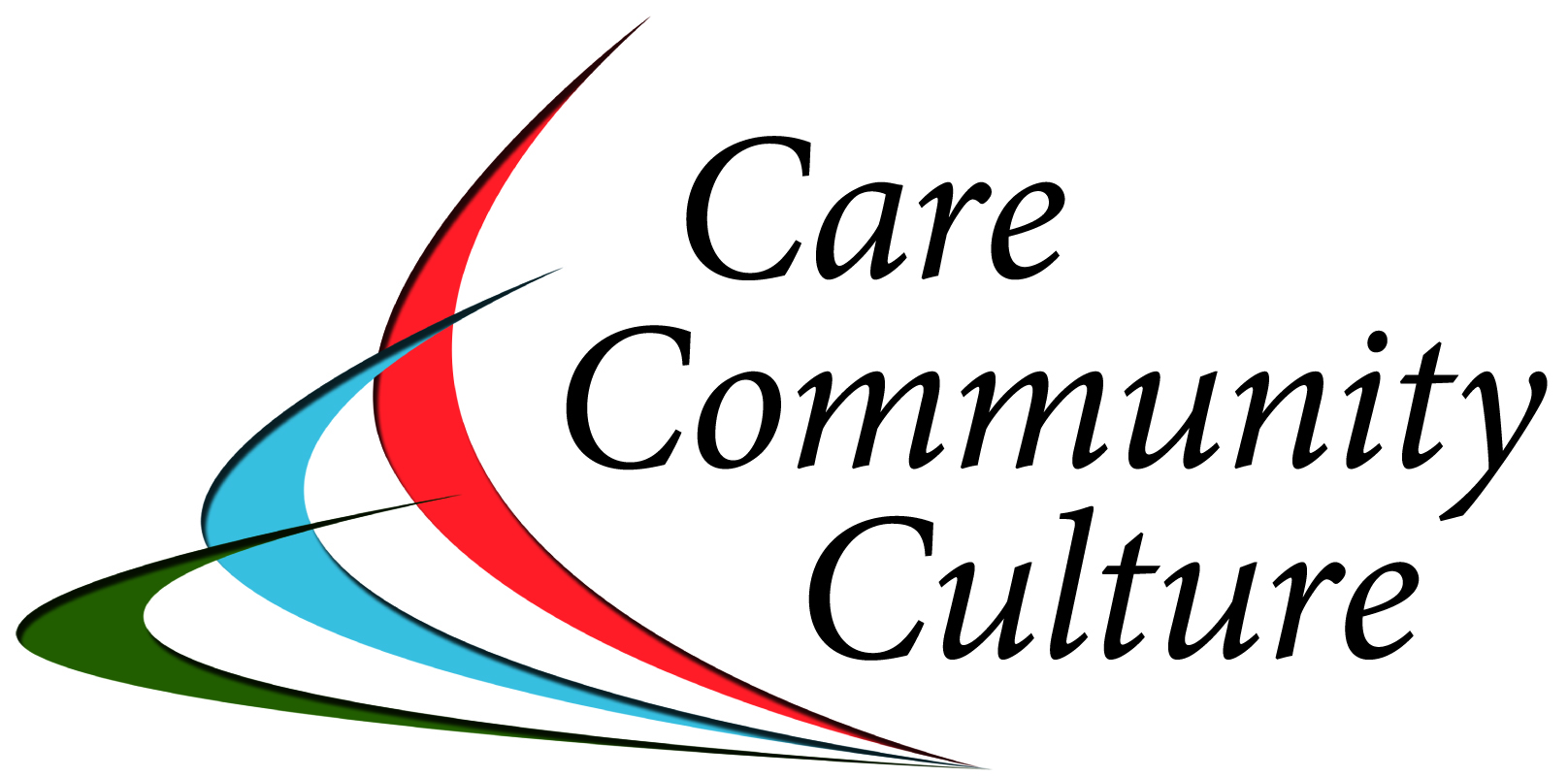 Thank you 

Questions/Comments





Breege McDaid – breege.mcdaid@iccm.org.uk
Reihana Bashir – info@maryseacolehouse.com